[Speaker Notes: Name a time you really changed without someone’s help or example or love]
There is no such thing as a new beginning by yourself
[Speaker Notes: You and God may have to do most of the changing - God did not create you to change by yourself
My control, My appearance, My best life [Article]
In fact .  ..]
“The Kingdom of God is near! 
Repent of your sins and believe
 the Good News!”
  
[Mark 1:15]
[Speaker Notes: Jesus came to save us from Satan & the world
Gave us ways to stay free from these things
Repentance. Fasting - keep us from living like this world that satan rules
God also gave us the church for this - not of this world
Not an organization - from God & His Kingdom - save us from w & s]
“The Kingdom of God is near! 
Repent of your sins and believe
 the Good News!”  [Mark 1:15]
[Speaker Notes: Jesus came to save us from Satan & the world
Gave us ways to stay free from these things
Repentance. Fasting - keep us from living like this world that satan rules
God also gave us the church for this - not of this world
Not an organization - from God & His Kingdom - save us from w & s]
Mark 3:1-6

Jesus In God’s House Of Worship
[Speaker Notes: Nameless man - who has a withered hand
Religious pharisees - who have a hard heart
Loving savior - who has holy anger
cease to flourish; fall into decay. To lose life. To weaken.
This man is at church - this church looks nothing like k o God]
And Jesus looked around at them with anger, grieved at their hardness of heart, and said to the man, “Stretch out your hand.” He stretched it out, and his hand was completely restored.

Mark 3:5
[Speaker Notes: Nameless man - who has a withered hand
Religious pharisees - who have a hard heart
Loving savior - who has holy anger
cease to flourish; fall into decay. To lose life. To weaken.
This man is at church - this church looks nothing like k o God]
Church should be a place of God’s
COMPASSION
HARDNESS OF HEART
is not the lack of “love” for God or your family.

Its when you only “love”
God and your family
[Speaker Notes: The opposite of love is selfishness | Narcissism
Jesus is angry in God’s house with people
Who ”love” God & their family and nothing else
They say they want new beginnings but will never get
them witout caring for others]
God’s new beginning will never last without the new people He calls you to.

That’s His Kingdom’s Way.
[Speaker Notes: Withered hand needed Jesus
Need His People
Pharisees - needed this new relationship]
Church should be a place of God’s
CRUCIFIXION
[Speaker Notes: Jesus gives them a chance to die to their control, A, N
But instead they stay silent - they stay hard hearted
CHURCH IS NOT A PLACE TO BE A CONSUMER
IT’S A PLACE TO DIE TO LIVE | to be crucified
You don’t get it your way, you serve, you fast, you give
Where you have to put Satan & World’s priorities behind]
You can’t grow in Christ (and His new beginnings) and live for yourself

“If anyone would come after me, let him deny himself and take up his cross and follow me. For whoever would save his life will lose it, but whoever loses his life for my sake and the gospel’s will save it.
Mark 8:34-35
[Speaker Notes: Well Im not - my family, my God - MY BOLOGNA
All a man’s ways seem right to him, but the Lord tests the heart. (Prov 21:2)
How he tests - tithe to church, your serving in church
Church is the place you die to your agenda, convenience & control
Tithe - not giving to your family, your causes - Give to His glory]
Church should be a place of God’s
CALLING
[Speaker Notes: On that day Jesus was expecting His people to live out the kingdom
He was looking for those who would join him
That’s our calling - to help people become disciples
How do we do that?]
Engage
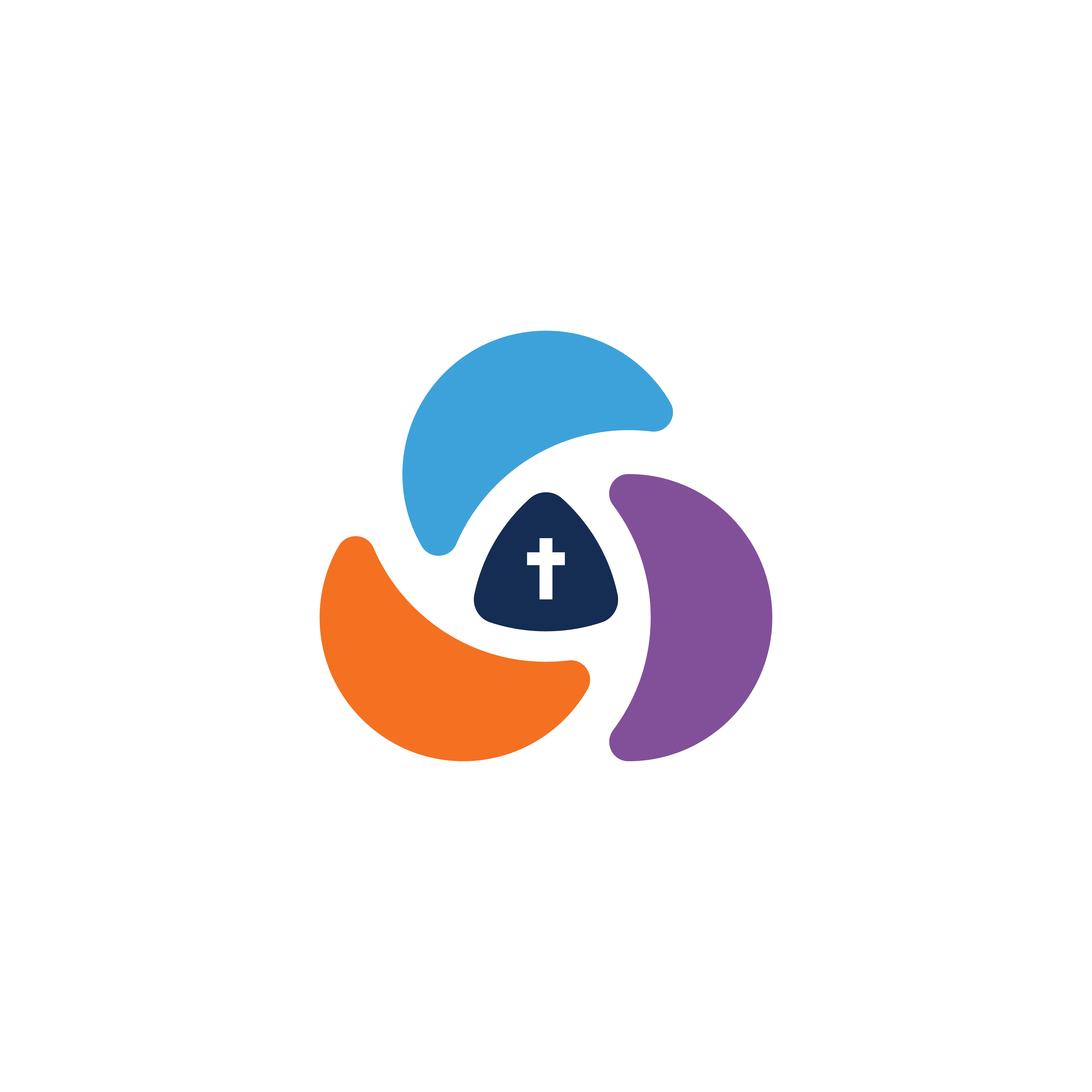 Engage
Follow
Prioritize
[Speaker Notes: [SACRED ASSEMBLY - RENEW OUR CALLING]]
Your life & family will never be all God has planned until you are what God calls you to be in His church
[Speaker Notes: Mom - raising kids - why do I have to do this
More important than you know for your future
God’s house - training you for your future
It all begins or ends in His house - forever]
Church should be a place of God’s
COURAGE
[Speaker Notes: Withered - willing to come forward
Pharisee - willing to change
Spectator - willing to surrender]
“and Jesus said to the man, ‘Stretch out your hand.” He stretched it out, and his hand was completely restored.”  [Mark 3:5]
SACRED ASSEMBLY, 6PM
Humbling ourselves before God
[Speaker Notes: Withered - willing to come forward
Pharisee - willing to change
Spectator - willing to surrender]